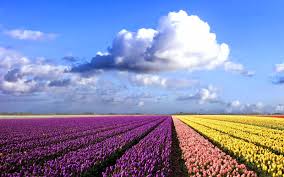 সু - প্রভাত
প্রিয় ছাত্র/ছাত্রীরা
নারগিস জাহান
 আইডিঃ ৫১২
রসুল গঞ্জ উচ্চ বিদ্যালয়
বিষয়ঃ বাংলা
শ্রেণিঃ ৮ম, গদ্যাংশ
 সময়ঃ ৫০ মিঃ
তারিখঃ ১১/০৩/২০২০
নিচের ছবি গুলো লক্ষ কর এবং এগুলো কিসের ছবি বলঃ
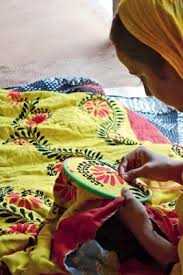 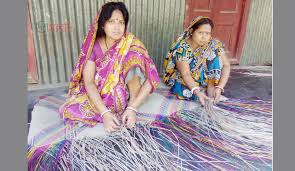 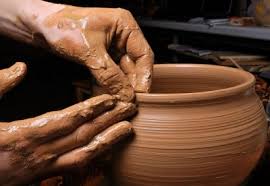 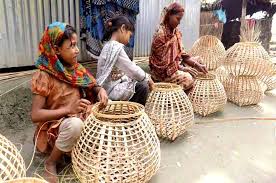 আমাদের লোক শিল্প
শিখন ফলঃ

১। লোকশিল্প প্রবন্ধের লেখক পরিচিতি বর্ননা করতে পারবে। 
২। বাংলা কঠিন শব্দের শুদ্ধ বানান লিখতে পারবে।
৩। শুদ্ধ ভাবে বাংলা পাঠ করতে পারবে।
কামরুল হাসান
স্থান 
ঢাকায়
জন্ম
১৯২১
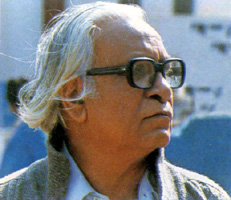 মৃত্যু
১৯৮৮
আদর্শ পাঠঃ
	   শিক্ষক স্পষ্ট ভাবে শুদ্ধ উচ্চারনে পাঠ করবে।
সরব পাঠঃ 
	   ছাত্ররা স্পষ্ট ভাবে শুদ্ধ উচ্চারনে পাঠ করবে।
দলীয় কাজঃ  শব্দার্থ লিখবেঃ
ঐতিহ্য    -
লোকশিল্প  -
সম্প্রসারন  - 
নকশিকাঁথা -
মূল্যায়নঃ
আমাদের লোকশিল্প প্রবন্ধের লেখক কে?
আমাদের লোকশিল্প প্রবন্ধটি কোন গ্রন্থ থেকে নেয়া হয়েছে।
এ প্রবন্ধে লেখক কিসের বর্ণনা দিয়েছে?
বাড়ীর কাজঃ

	তোমাদের এলাকার লোকশিল্পের পরিচয় তুলে ধরে একটি অনুচ্ছেদ লিখে আনবে।
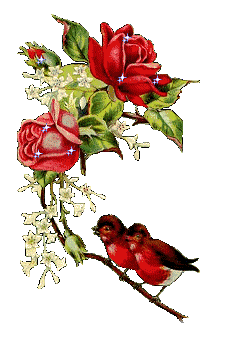 ধন্যবাদ সকলকে